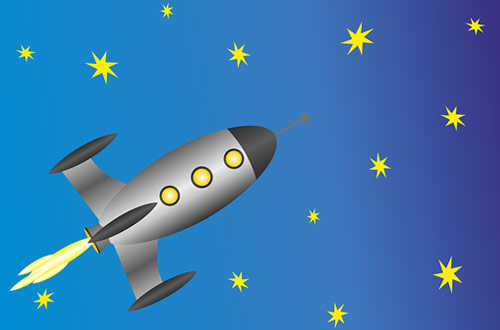 муниципальное бюджетное дошкольное образовательное учреждениегорода Ростова-на-Дону «Детский сад № 251» (МБДОУ № 251)
Задания (по лексике)
 в старшей логопедической группе
 по теме «Космос» в условиях самоизоляции
Подготовила:
учитель-логопед
Зарвигорова С.Е.
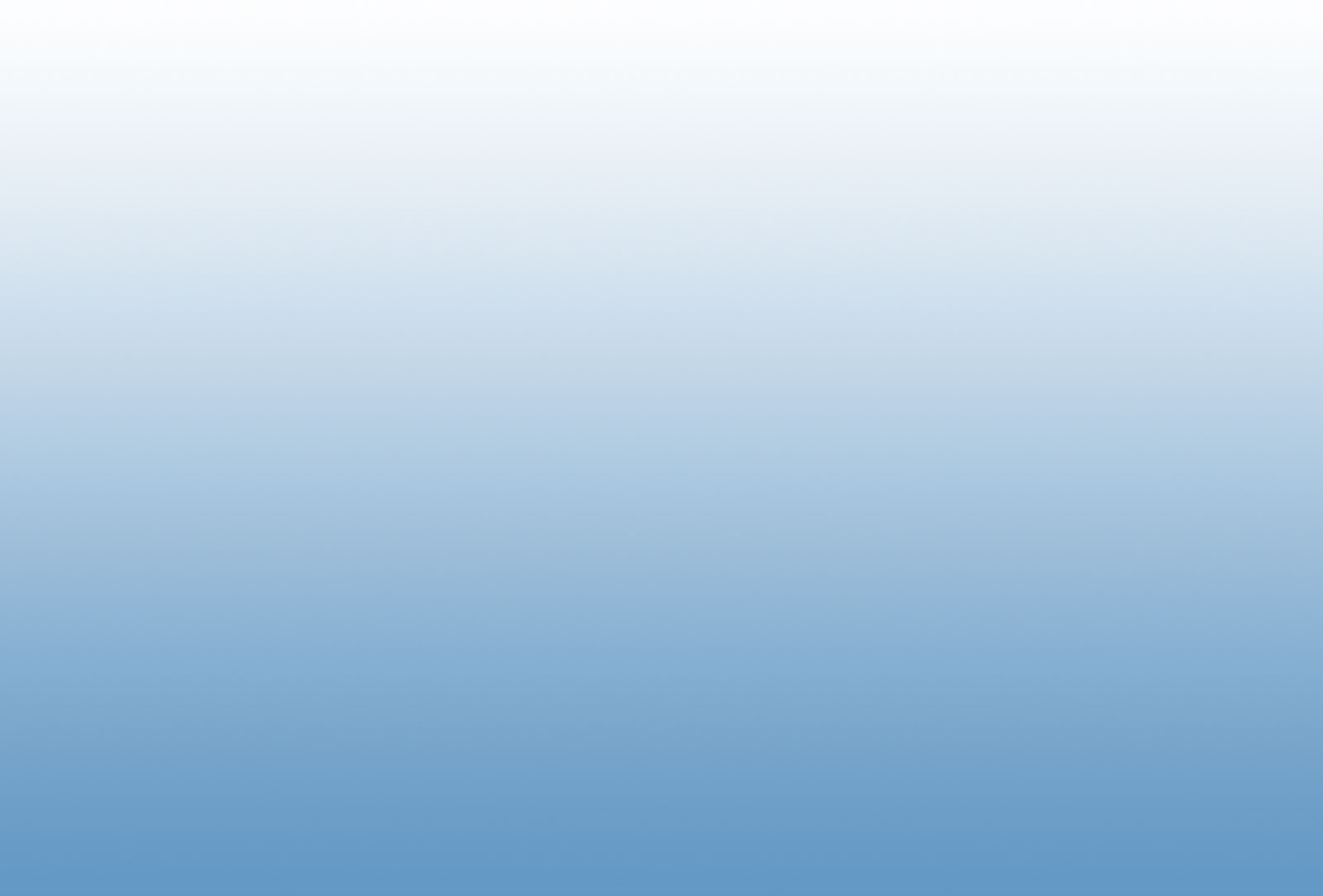 Уважаемые родители! Сегодня День Космонавтики. Проведите беседу в домашних условиях, расскажите или прочтите детям о космосе (планетах и звёздах), о первом полёте в космос советского  космонавта, покажите картинки или видео ролики из интернета. Материал можно найти пройдя по ссылкам:
https://gazeta-delovoy-mir.ru/2019/04/12/12-aprelya-den-kosmonavtiki-interesny/

https://yandex.ru/turbo?text=https%3A%2F%2Fazart-ude.livejournal.com%2F976780.html
Обучающий фильм о планетах солнечной системы https://youtu.be/HXdUdGblhWI
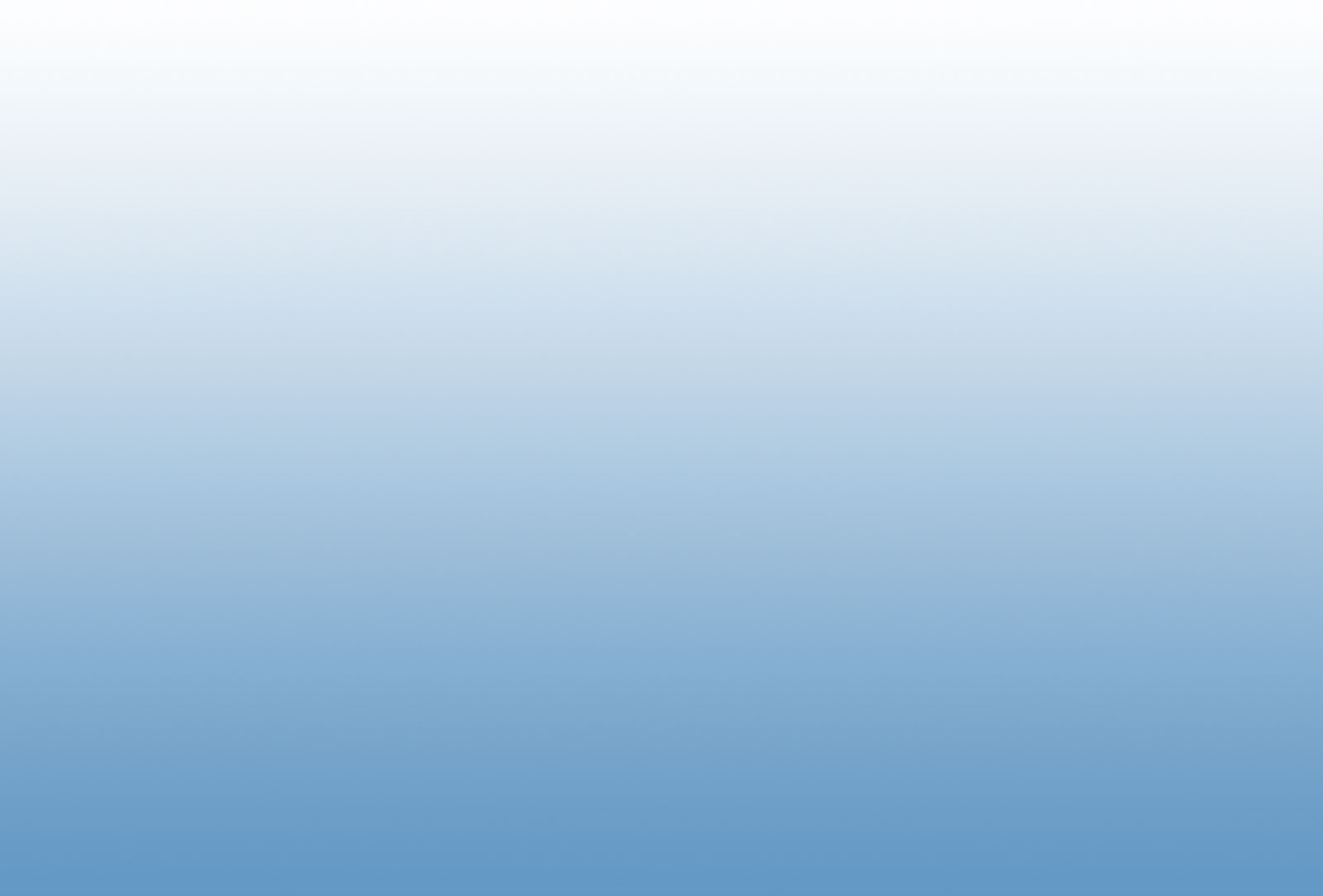 Предлагаю Вам интересный материал для совместных занятий и игр с ребенком во время самоизоляции. Вы сможете закрепить знания и умения ребёнка по теме «Космос».
1.  Вопросы для обсуждения с ребенком:
     Объясните ребёнку, почему 12 апреля во всём мире отмечают День космонавтики. Рассмотрите картинки и иллюстрации в книгах, газетах, журналах с изображением космоса, космонавтов и космической техники. Расскажите ребёнку о первом космонавте – Юрии Гагарине. Объясните ребёнку, что такое ракета, спутник, космодром, скафандр, телескоп.

2. Отгадай загадки.
Крыльев нет, но это птица полетит и прилунится.
                                                                  ( Ракета).

Лишь солнце погасло и стало темно,
Как по небу кто-то рассыпал зерно.
                                              ( Звёзды)

То я блюдо, то – рожок.
Ты узнал меня, дружок?
                                    ( Луна).
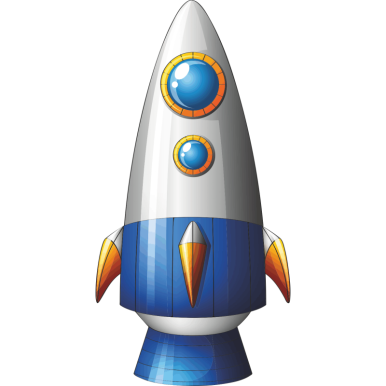 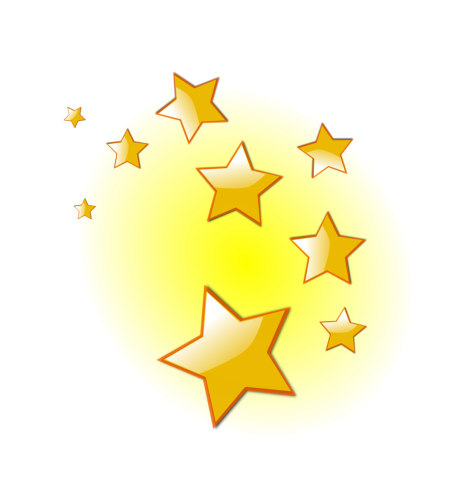 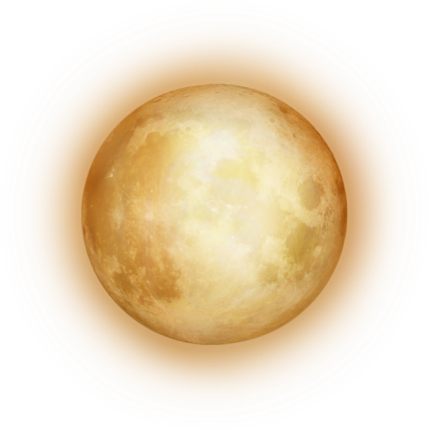 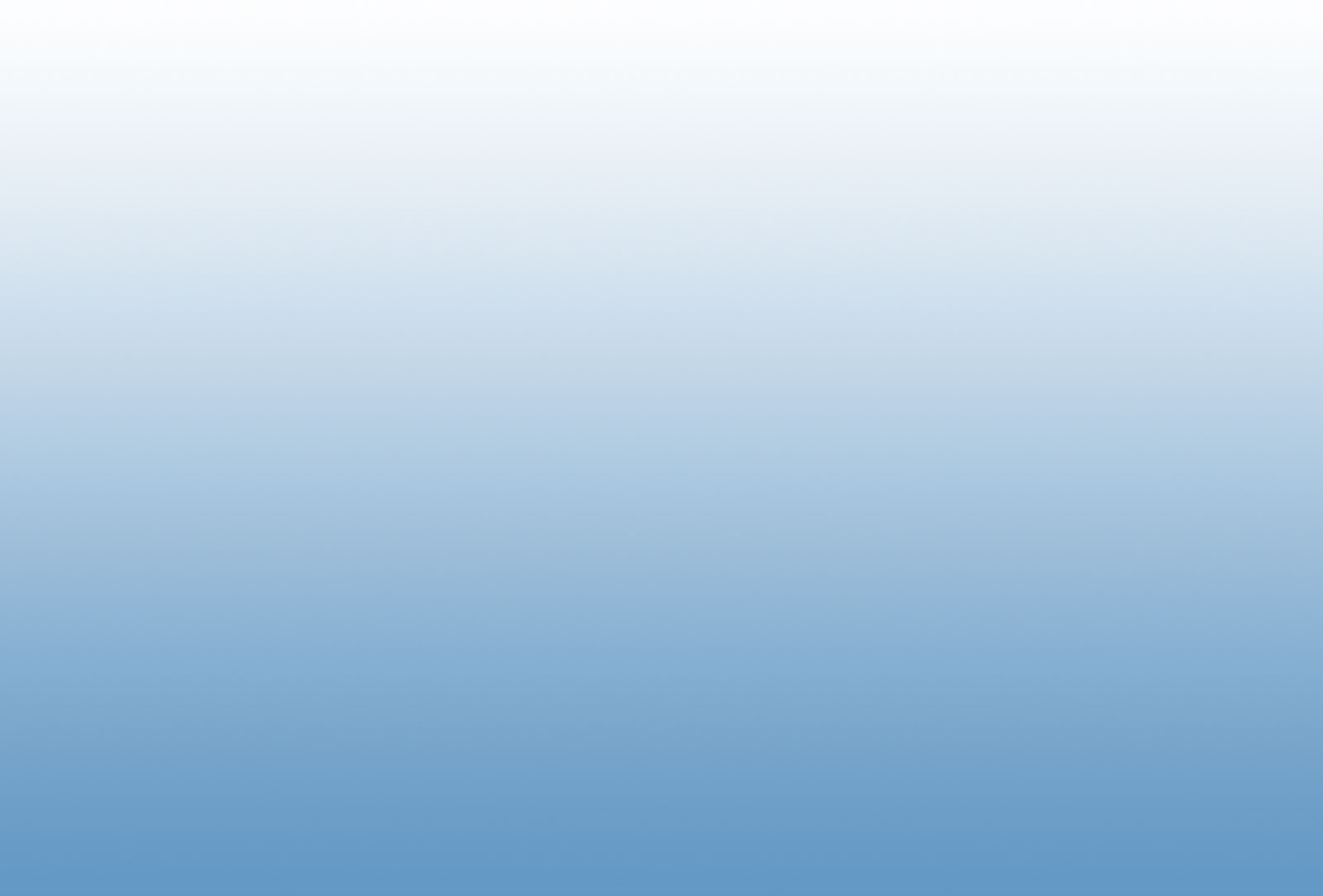 3. Объясните ребёнку значение слов: взлёт, посадка, старт, приземление, 
     скафандр, шлем.
     Придумать с каждым из этих слов по одному предложению. Записать
     их в тетрадь и нарисовать схемы предложения.

4. Игра "Скажи, какой (какая)?"
Например: космос - темный, огромный, бесконечный. таинственный...
космонавт (какой?) - …                     
планета (какая?) - ….
Солнце (какое?) - ….
Земля (какая?) - …..

5. Игра "1 - 2 - 5"
     звезда - ...,  ракета - ...,  планета - ...,  комета - ...

6. Игра "Назови ласково":
     звезда - ...,  ракета - ...,  планета - ...,  комета - ...

7. Игра  "Один - много - нет"
    Например: звезда - звезды - звезд
    ракета - .., планета - .., комета - .., космонавт - .., 
    космическая станция - ...
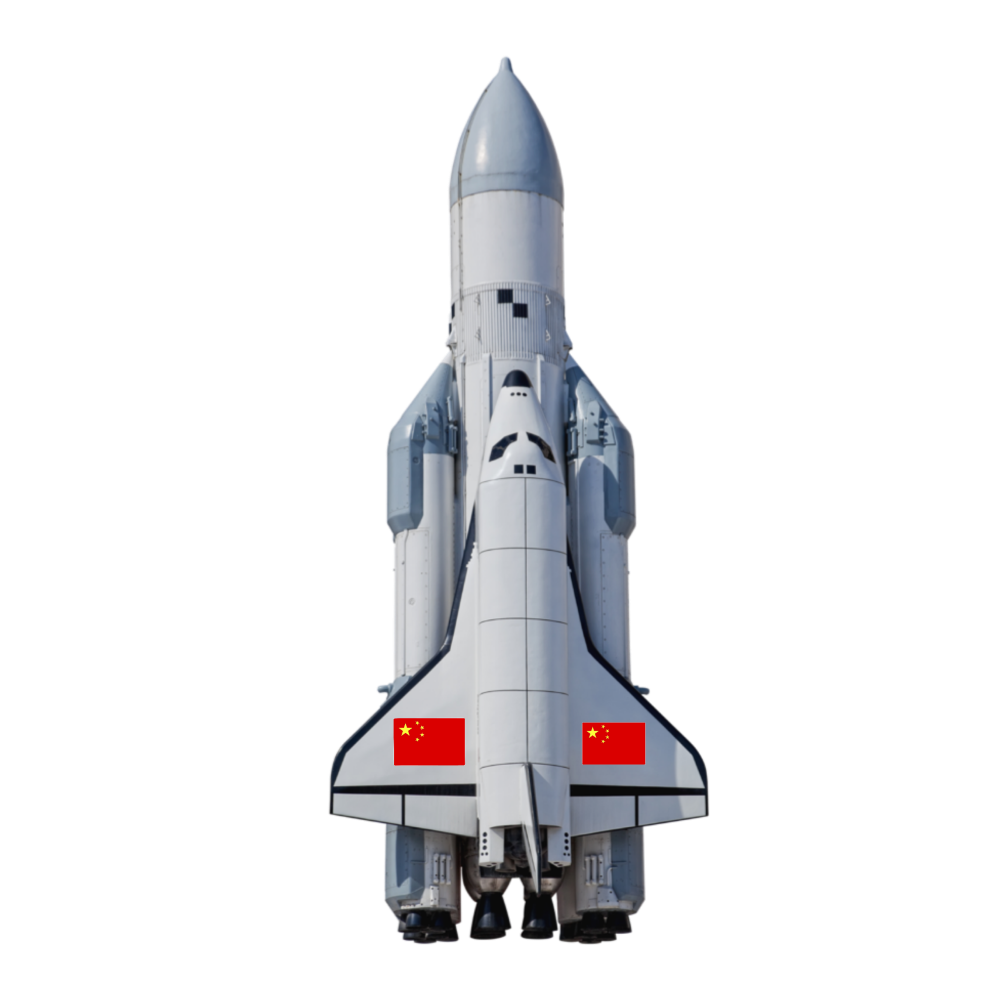 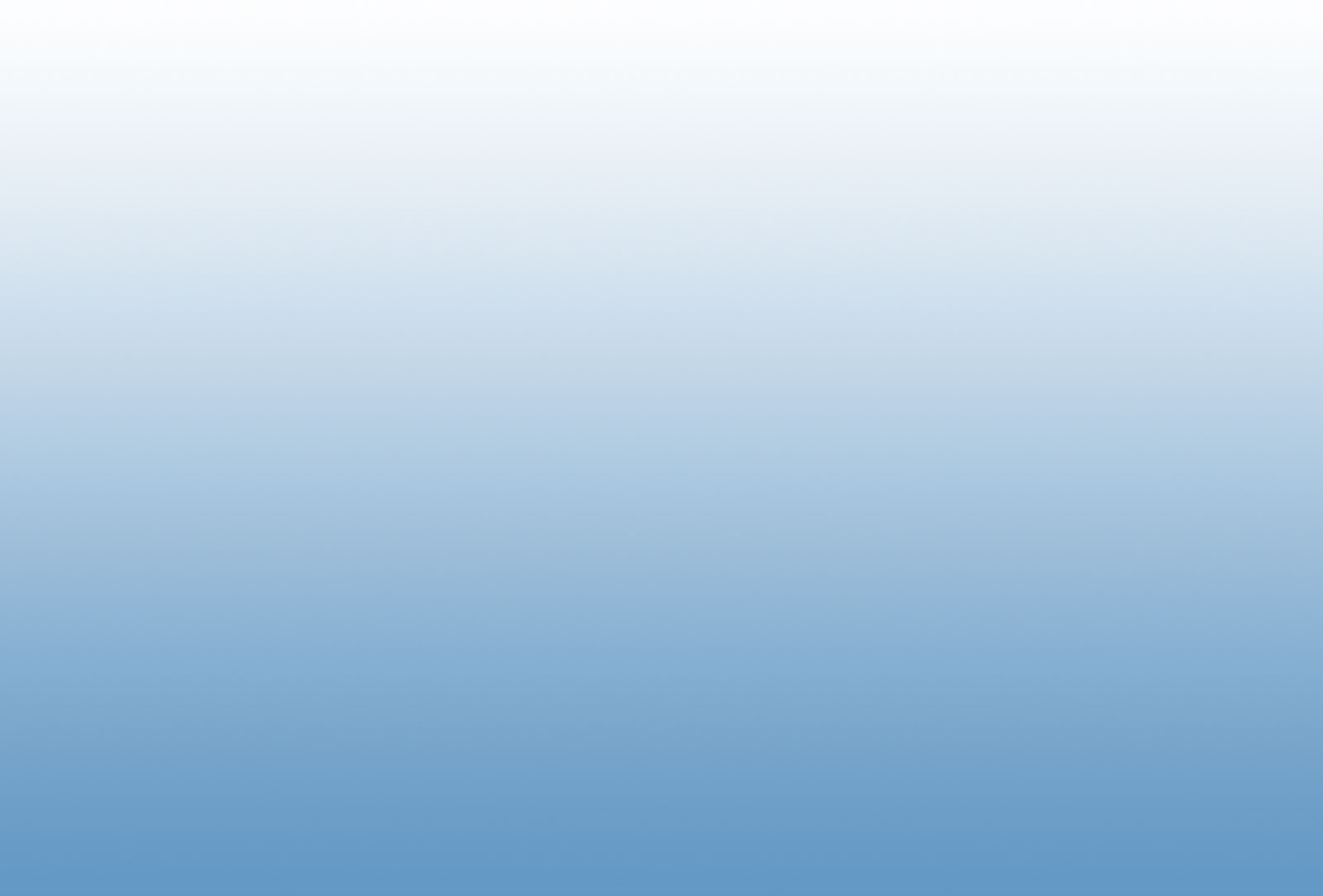 8. Выучите с ребенком стихотворение и нарисуйте картинку к стихотворению  В. Степанова «Космонавт».

         
В тёмном небе звёзды светят,
Космонавт летит в ракете.
День летит и ночь летит
И на землю вниз глядит.
Видит сверху он поля,
Горы, реки и моря.
Видит он весь шар земной,
Шар земной – наш дом родной.
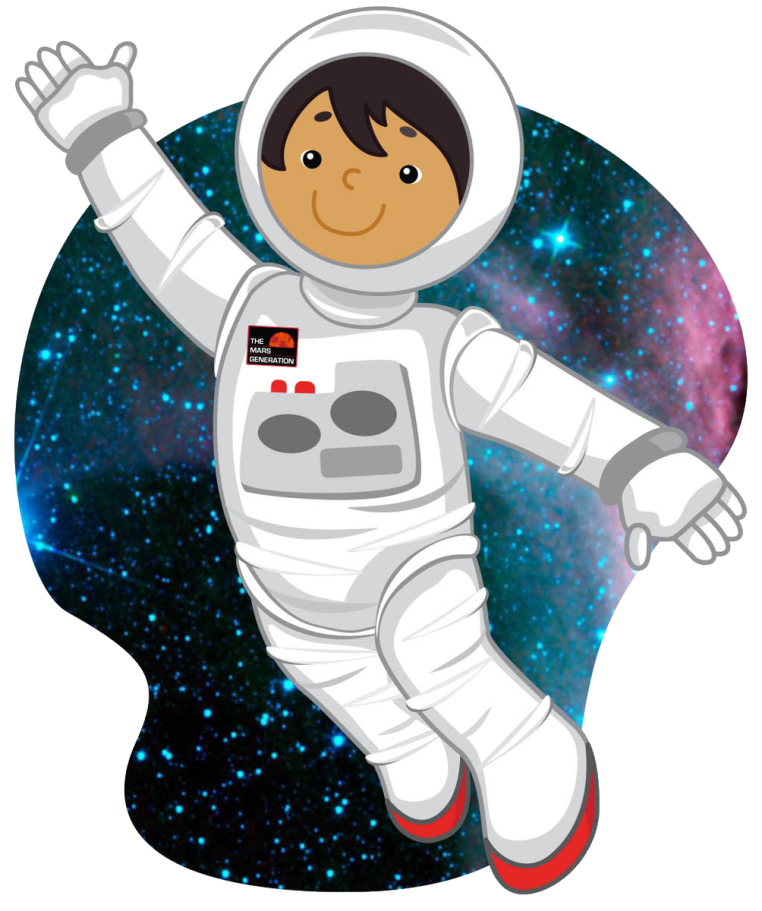 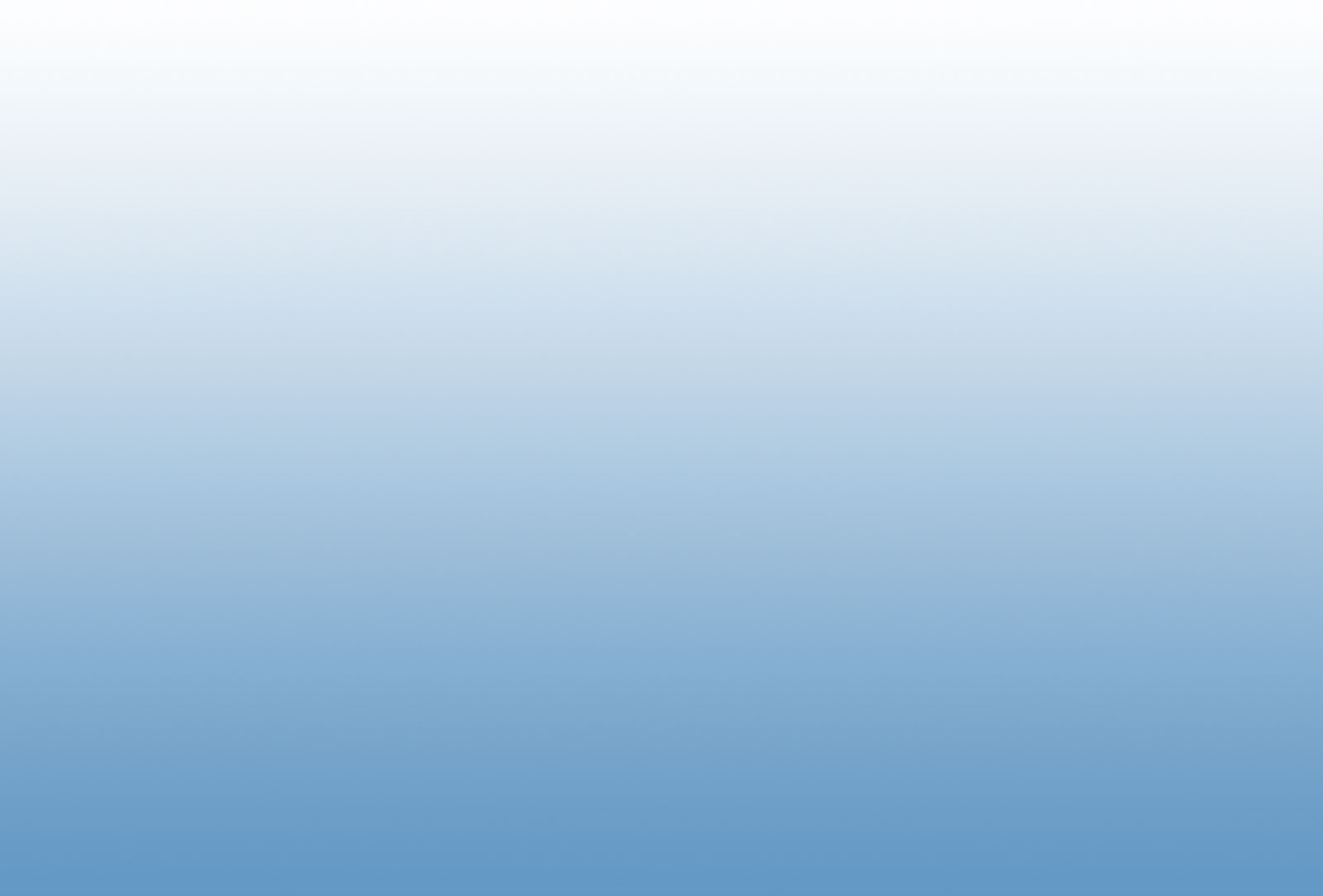 9.Выполните вместе с ребенком пальчиковую гимнастику                       «Космонавт»В тёмном небе звёзды светят,                     (Сжимают и разжимают пальцы.)Космонавт летит в ракете.                     (Изобразить ракету, соединив пальцы обеих рук углом вверх)День летит и ночь летит                    (Изображают одной рукой полёт ракеты.)И на землю вниз глядит.                    (Опускают медленно руку вниз.)Видит сверху он поля,Горы, реки и моря.Видит он весь шар земной,                     (Загибают пальцы на обеих руках, начиная с мизинца.)Шар земной – наш дом родной.                     (Сжимают и разжимают пальцы.)
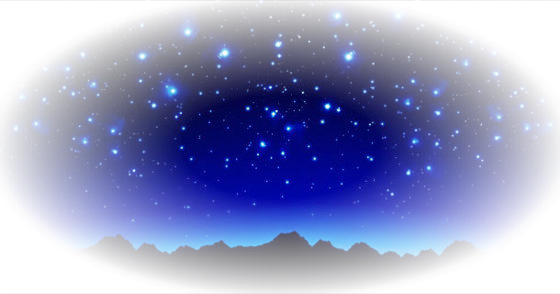 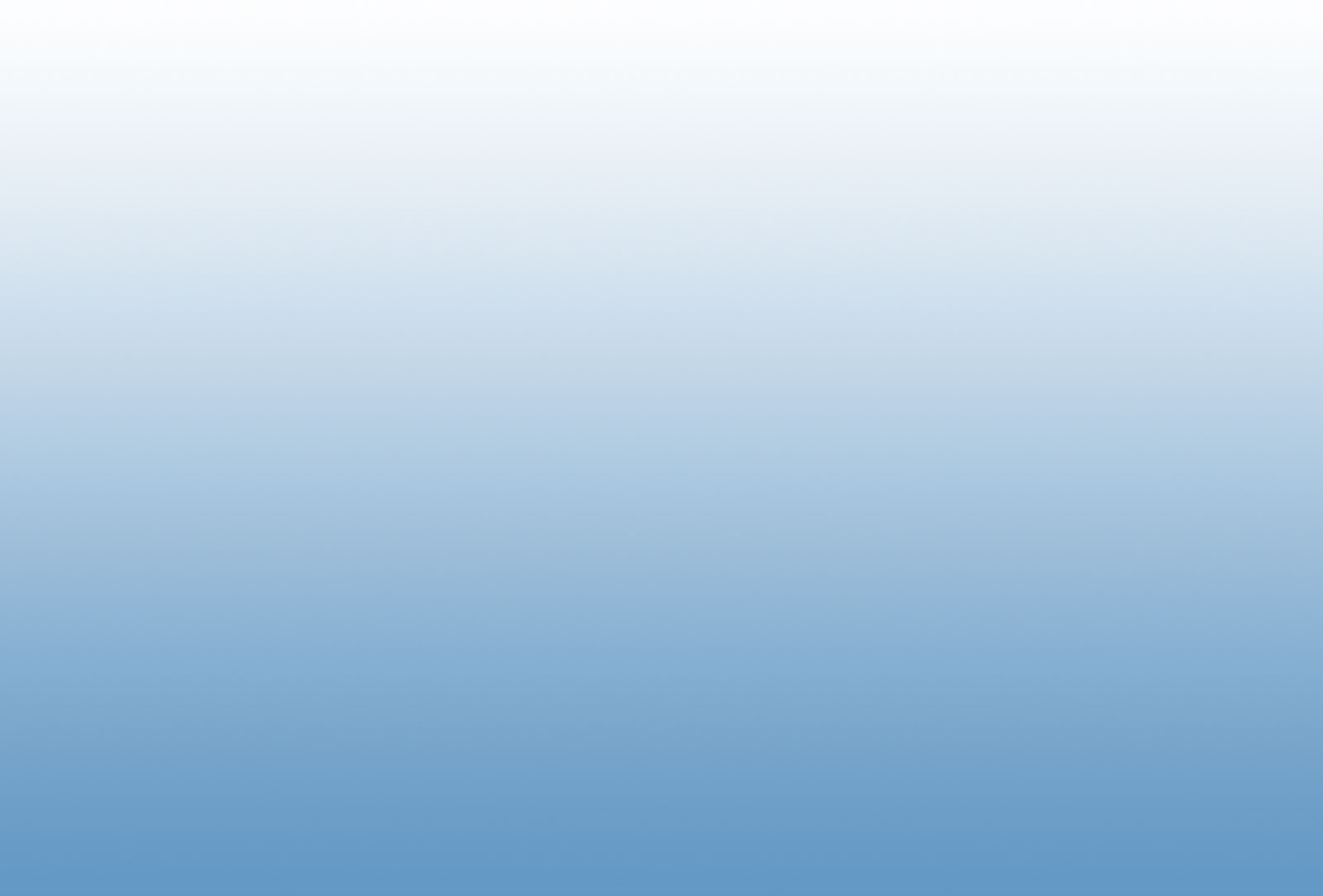 10. На развитие мелкой моторики рук предложите ребёнку выложить изображение из палочек или палочек.
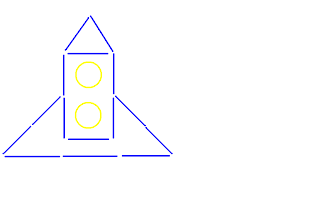 Желаю всем успеха!